ŚWIATOWY DZIEŃ BEZ TYTONIU
31 maja 2020
ŚWIATOWY DZIEŃ BEZ TYTONIU
„Ochrona młodzieży przed manipulacjami w branży oraz zapobieganie używaniu tytoniu                           i nikotyny” – to główny temat tegorocznych obchodów 
Światowego Dnia bez Tytoniu
ŚWIATOWY DZIEŃ BEZ TYTONIU
Każdego roku Światowa Organizacja Zdrowia WHO stara się w tym dniu zwrócić uwagę ludzi na kwestię zdrowotnych, społecznych i ekonomicznych skutków palenia tytoniu.
ŚWIATOWY DZIEŃ BEZ TYTONIU
Przez dziesięciolecia przemysł tytoniowy celowo stosował strategiczne, agresywne                                                        i bogate w zasoby taktyki, aby przyciągnąć młodzież do wyrobów tytoniowych i nikotyny.
Wewnętrzne dokumenty branżowe ujawniają dogłębne badania i wyliczone podejścia mające na celu przyciągnięcie nowej generacji użytkowników tytoniu.
ŚWIATOWY DZIEŃ BEZ TYTONIU
Począwszy od projektowania produktu
 po kampanie marketingowe mające na celu zastąpienie milionów ludzi umierających każdego roku z powodu chorób związanych z tytoniem nowymi konsumentami - młodzieżą
ŚWIATOWY DZIEŃ BEZ TYTONIU
Tytoń zagraża nam wszystkim
ŚWIATOWY DZIEŃ BEZ TYTONIU
ŚWIATOWY DZIEŃ BEZ TYTONIU
W jaki sposób tytoń                         i powiązane branże manipulują młodzieżą?
ŚWIATOWY DZIEŃ BEZ TYTONIU
Stosowanie smaków atrakcyjnych dla młodzieży w wyrobach tytoniowych i nikotynowych, takich jak wiśnia, guma balonowa i wata cukrowa, które zachęcają młodych ludzi do ich używania 
Eleganckie wzory i atrakcyjne produkty , które mogą być również łatwe do noszenia i są zwodnicze (np. Produkty w kształcie pamięci USB lub cukierków)
Sprzedaż papierosów oraz innych wyrobów tytoniowych i nikotyny w pobliżu szkół , co sprawia, że dzieci w wieku szkolnym mają łatwy i tani dostęp do tytoniu i produktów nikotynowych 
Pośredni marketing wyrobów tytoniowych                  w filmach, programach telewizyjnych i programach online
ŚWIATOWY DZIEŃ BEZ TYTONIU
Automaty do sprzedaży tytoniu w miejscach odwiedzanych przez młodych ludzi, pokryte atrakcyjnymi reklamami i ekspozycjami opakowań oraz podważające przepisy dotyczące sprzedaży nieletnim
Spory sądowe mające na celu osłabienie wszelkiego rodzaju przepisów ograniczających palenie tytoniu, w tym etykiet ostrzegawczych, ekspozycji w punkcie sprzedaży oraz przepisów ograniczających dostęp i marketing dla dzieci           w szczególności przepisy zakazujące sprzedaży i reklamy wyrobów tytoniowych w pobliżu szkół
ŚWIATOWY DZIEŃ BEZ TYTONIU
Tytoń i powiązane                  z nim taktyki przemysłu, aby przyciągnąć młodsze pokolenia
Aromaty atrakcyjne dla dzieci w tytoniu bezdymnym, sziszy i e-papierosach. 
Promocja wyrobów tytoniowych  i dystrybucja bezpłatnych próbek na popularnych imprezach dla młodych ludzi.
 Reklama i lokowanie produktu w filmach                           i programach telewizyjnych oraz za pośrednictwem platform mediów społecznościowych                          z płatnymi osobami wpływającymi
ŚWIATOWY DZIEŃ BEZ TYTONIU
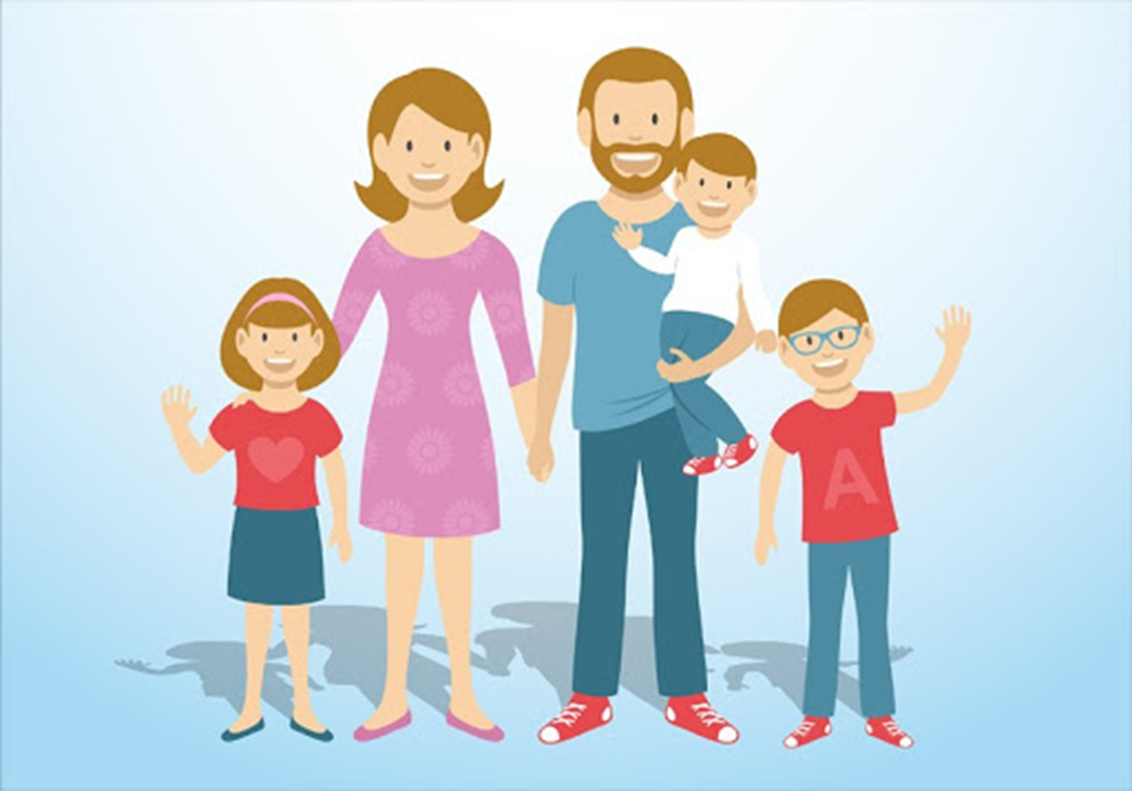 ŚWIATOWY DZIEŃ BEZ TYTONIU
MIEJ ODWAGĘ !!! POWIEDZ NIE TYTONIOWI !!!
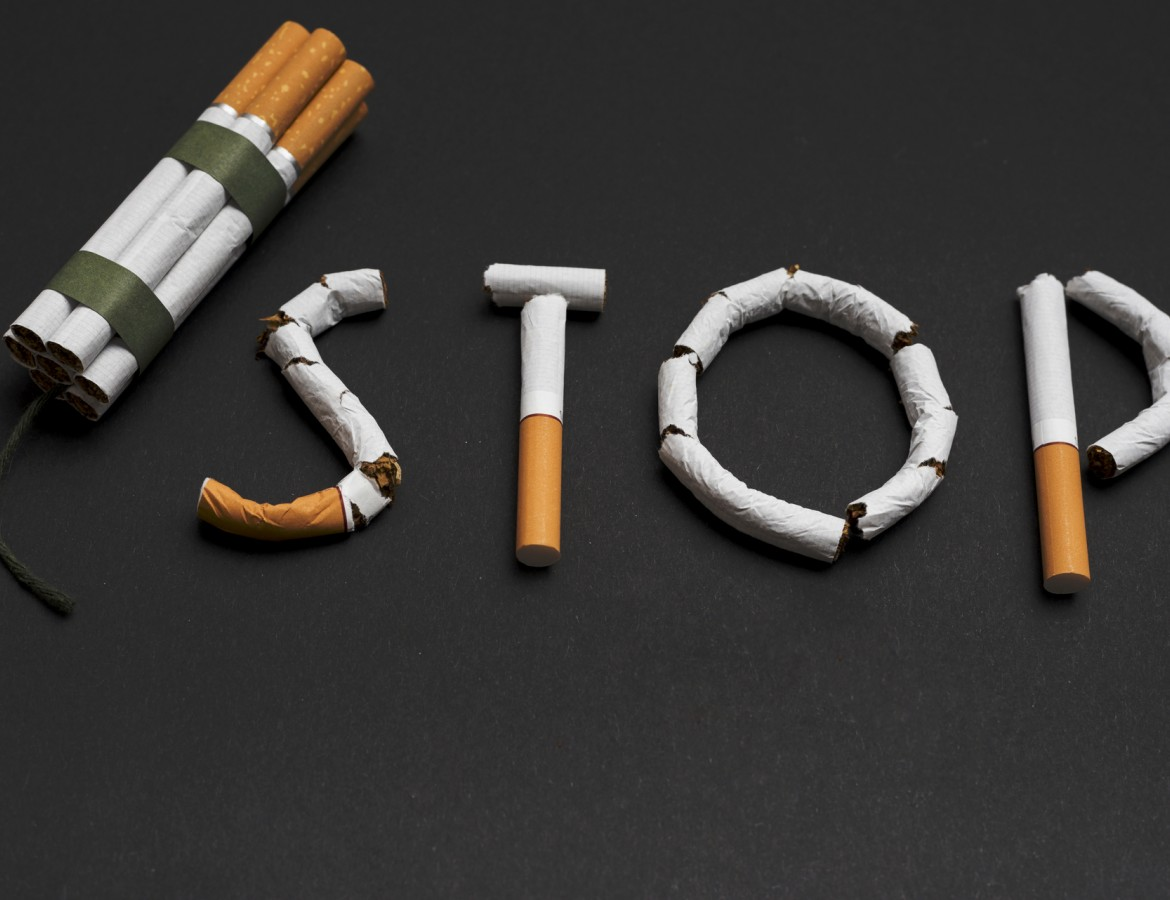 Dziękujemy za uwagę